Проект на тему:Нравственность и жизненные идеалы в понимании старшеклассников
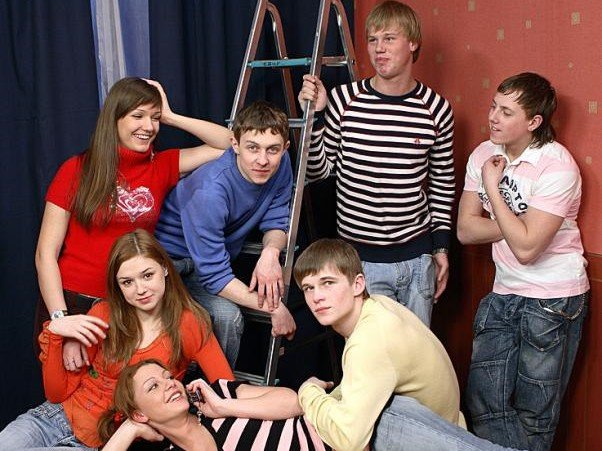 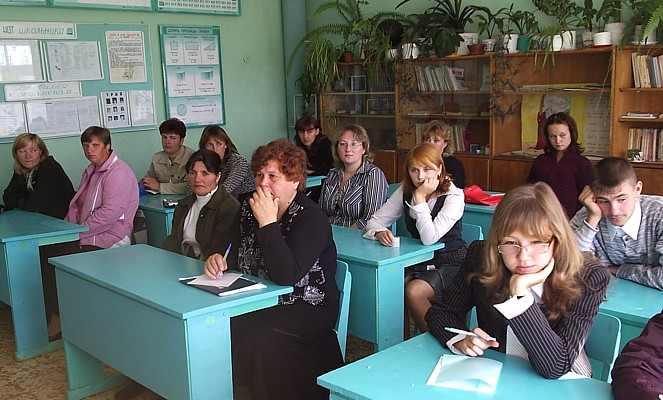 Нравственность — есть принятие на себя ответственности за свои поступки. Поскольку, как следует из определения, нравственность основана на свободной воле, постольку нравственным может быть только свободное существо. В отличие от морали, которая является внешним требованием к поведению индивида, наряду с законом, нравственность — есть внутренняя установка индивида действовать согласно своей совести.
Нравственные (моральные) регулятивы — это правила поведения, ориентированного на указанные ценности. Нравственные регулятивы разнообразны. Каждый индивид выбирает (осознанно или неосознанно) в пространстве культуры те из них, которые наиболее подходят для него. Среди них могут быть и такие, которые не одобряются окружающими. Но в каждой более или менее стабильной культуре имеется определенная система общепризнанных нравственных регулятивов, которые по традиции считаются обязательными для всех. Такие регулятивы являются нормами морали.
Исследование о сформированности понятий нравственность и жизненные идеалы  было проведено в ГУО СОШ № 12, г. Жлобина.Объект  исследования: старшеклассникиПредмет исследования: нравственное самосознание и жизненные приоритеты старшеклассников.Задачи:Изучить методическую литературу на тему нравственности;Изучить психологические особенности личности старшеклассника;Провести интервьюирование на заданную тему;Сделать выводы и представить рекомендации.
Исследование проводилось в 10 “Б” классе, классный руководитель - Корнеевец Нина Александровна. В классе 24 человека, из них 12 девочек, 12 мальчиков.Учащимся задавались индивидуально следующие вопросы:Как вы понимаете термин нравственность?Какие для вас самые главные ценности в жизни?Было опрошено 24 человека.
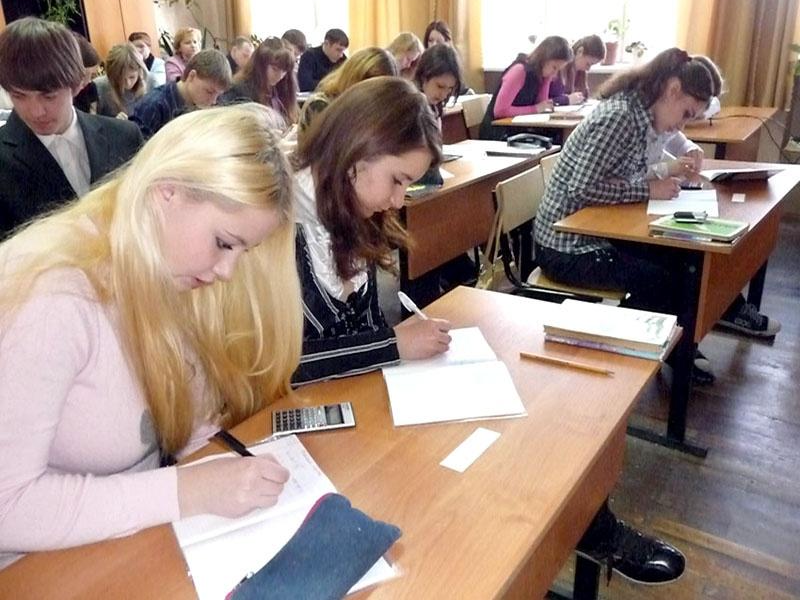 На первый вопрос: Как вы понимаете термин нравственность? 62,5 % учащихся ответили, что это личностно важное качество, необходимое для правильной жизненной позиции и отношений между людьми. А 37,5% ответили, что не понимают смысл этого термина.
На второй вопрос: Какие для вас самые главные ценности в жизни? 83% ответили, что это здоровье близких и достижение поставленных целей, а 17% ответили личностный рост.
Т.о, исходя из полученных данных можно сделать следующие выводы:
1. В общем у учащихся 10 “Б” класса имеется представление и понятии нравственность;
2. Но необходимо более усердно осуществлять работу по формированию правильной жизненной и нравственной позиции;
3. Психологические особенности личности старшеклассника оказывают прямое воздействие на становление жизненной позиции;
4. Гендерные различия показывают характерность ответов девочек и мальчиков.
Т.о, исходя из полученных данных можно сделать следующие выводы:1. В общем у учащихся 10 “Б” класса имеется представление и понятии нравственность;2. Но необходимо более усердно осуществлять работу по формированию правильной жизненной и нравственной позиции;3. Психологические особенности личности старшеклассника оказывают прямое воздействие на становление жизненной позиции;4. Гендерные различия показывают характерность ответов девочек и мальчиков.Рекомендации:Педагогическому коллективу СОШ № 12 необходимо уделять больше внимания нравственному воспитанию личности старшеклассника;Службе СППС помощи необходимо разработать программы по коррекции жизненных представлений;Провести круглые столы на тему нравственности, организовать общественные акции;В нравственном воспитании необходимо задействовать самих старшеклассников;Разработка жизненного плана и жизненной программы старшеклассников.
Рекомендации:
Педагогическому коллективу СОШ № 12 необходимо уделять больше внимания нравственному воспитанию личности старшеклассника;
Службе СППС помощи необходимо разработать программы по коррекции жизненных представлений;
Провести круглые столы на тему нравственности, организовать общественные акции;
В нравственном воспитании необходимо задействовать самих старшеклассников;
Разработка жизненного плана и жизненной программы старшеклассников.
Выполнила студентка группы СП-34
Михальцова Юлия
Спасибо за внимание!